Schedule
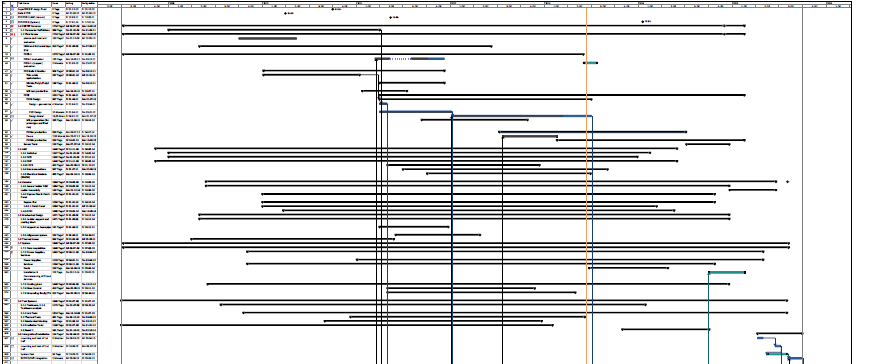 So far: academic exercise to check if all makes sense
Now: have to convert to a real production schedule with realistic delivery time
Need your input!
Don‘t forget details! (cables & connectors & assembly & testing & labelling)
1
Milestones
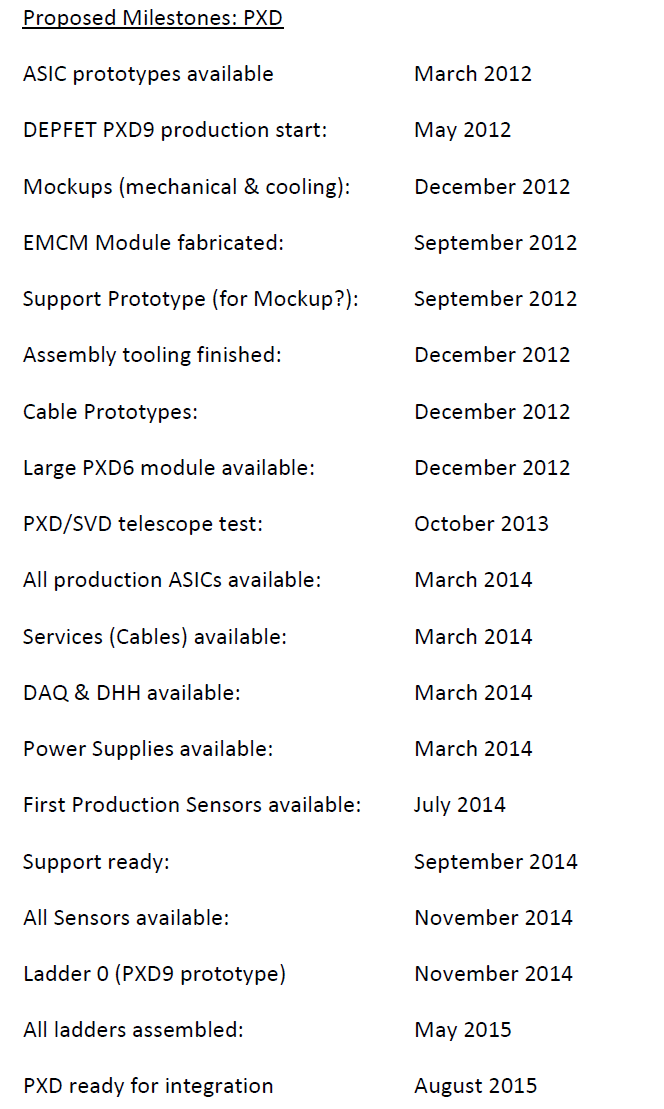 Extracted from schedule
Given to 
Technical coordinator
BPAC

Some delays

mech. And therm mockup
EMCM
PXD6 module

Especially the EMCM has an impact on the overall schedule
2013
2
Milestones
Many more milestones extracted from the MS project schedule
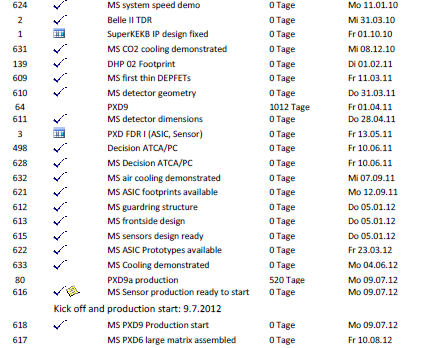 Blue: 
Official milestones
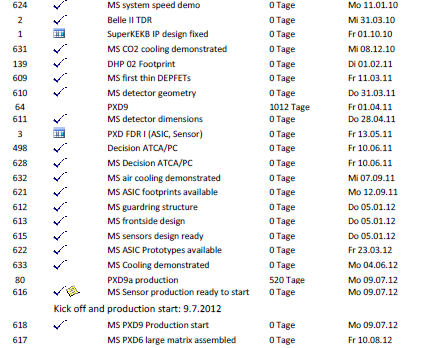 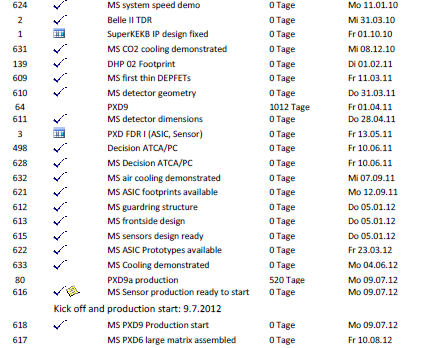 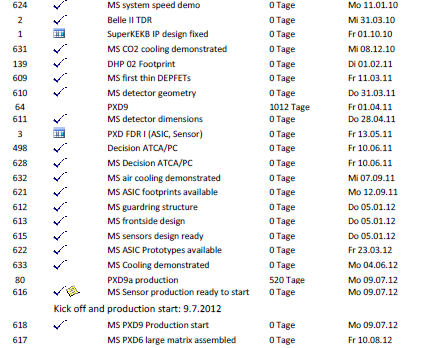 3
Milestones
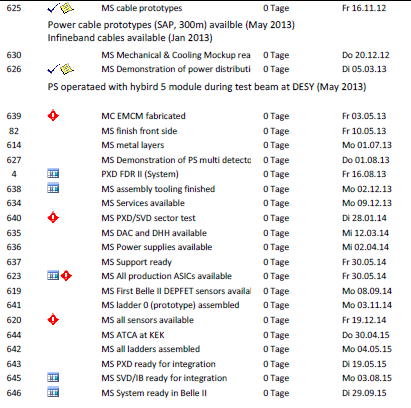 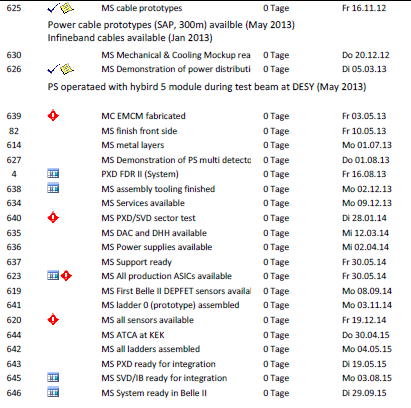 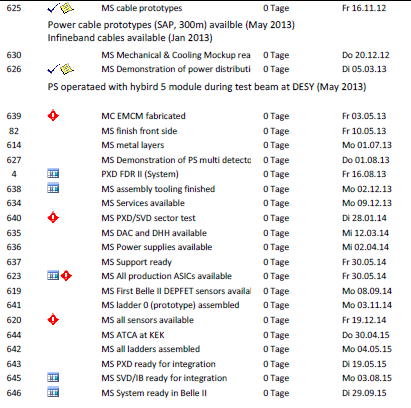 4
PXD9 Production
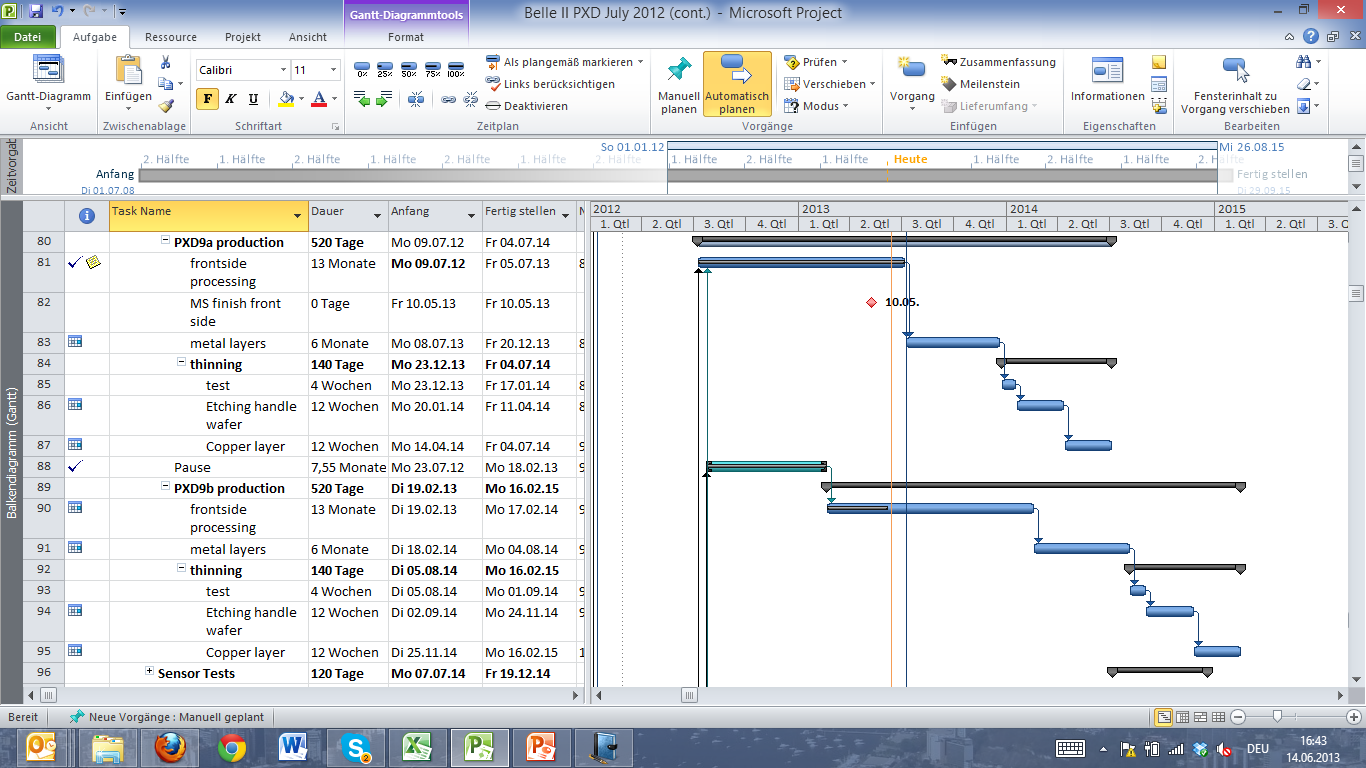 PXD9 batch one production faster than planned (300d/360, actually 250/360)
Wait for EMCM test befor start of metal layer processing: 8.7.2013
However: EMCM will not be ready till then + time to test!
Hope: production will also be faster
First modules ready July 2014
5
PXD9 Production
Calender
Days
Batch 2: first phase could be finished till December 2013
6
Conclusions
Progress:	
	Test beam: complete readout chain (DCD-DHP-DHH-Onsen)

	DESY: RVC works!


Things to worry:

	EMCM: already delays the sensor production (though, we learned a lot)
	=> speedy testing!

	DCD: submission of a new chip, which is of course much better
	Do we have time for sufficient testing and a 2nd iteration?

	Alternative installation procedure: very tight schedule!

	Thermal Mockup: stalled due to work on RVC, MARCO still unreliable
7